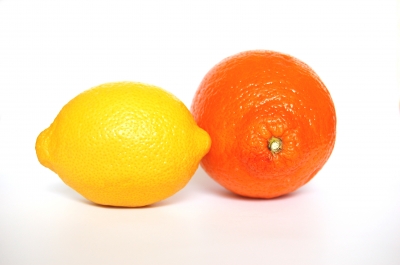 FRUIT
ORIGIN
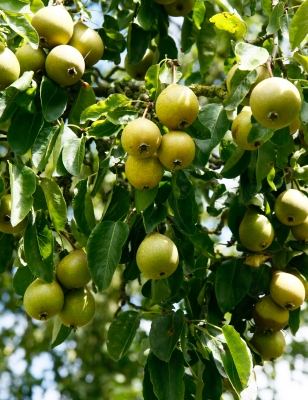 Fruit are from plants – they are the edible seed or the matured ovary of a flower.
STRUCTURE
Pulp
Fruits consist of three sections:
The Skin
The Pulp
The Seeds
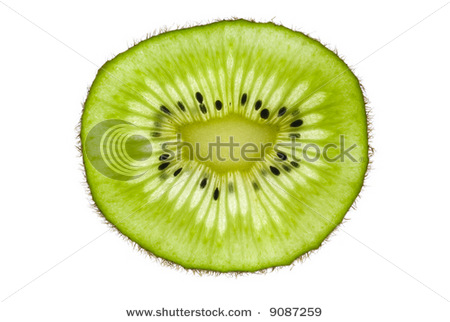 Seeds
Skin
CLASSIFICATION
Fruit are grouped in families according to how they grow and physical properties of the fruit:
SENSORY PROPERTIES
Comparing Raw and Cooked fruit
		Colour
		Flavour
		Texture
		Aroma

Fruit can be preserved by: Bottling, Canning, Crystallisation, Drying, Freezing and Jam.
QUALITY CONSIDERATIONS
In Season (best flavour, highest nutritional value and cheapest in price). 

Needs to be ripe (or difficult to digest)

Check for blemishes
CHEMICAL PROPERTIES
Mainly made up of nutrients, water and carbohydrates including: 
	the form of sugar in ripe fruits such as sucrose, fructose and glucose
	the for of cellulose, a polysaccharide; not easily digested and forms great dietary fibre.
Great source of Vitamins including the major source of Vitamin C
FUNCTIONAL PROPERTIES
PECTIN (jam making):
Pectin's are the materials that hold the plant cells together.
Pectin gels are formed with sugar and acid.  Heating the ripe fruit dissolves the pectic substances; softening the fruit and the pectin's are released in the juices.
The acid and sugar preserve the food and prevent the growth of micro-organisms.
FUNCTIONAL PROPERTIES
Enzymatic browning (apples)
Occurs during ripening
Also occurs when fruit is exposed to oxygen

Prevented by: Increasing acid content or covering the fruit to exclude oxygen